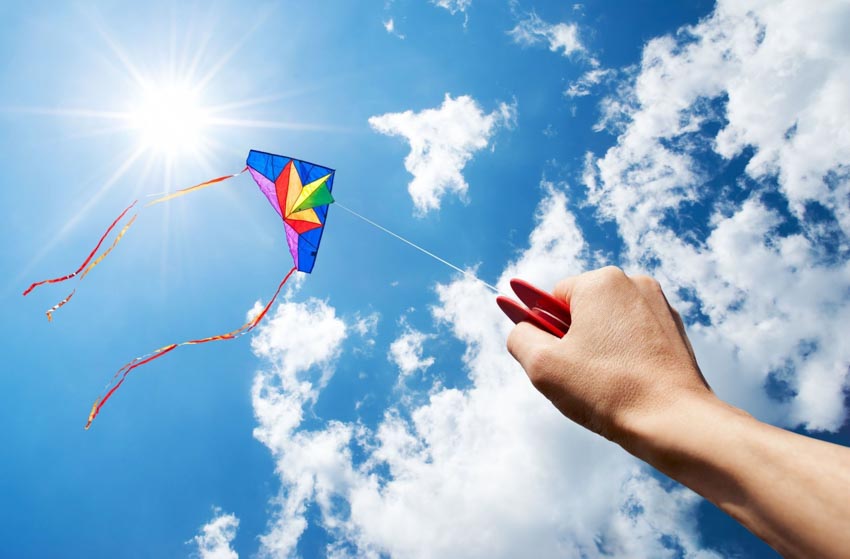 TOÁN 9 - CÁNH DIỀU
NĂM HỌC: 2023 - 2024
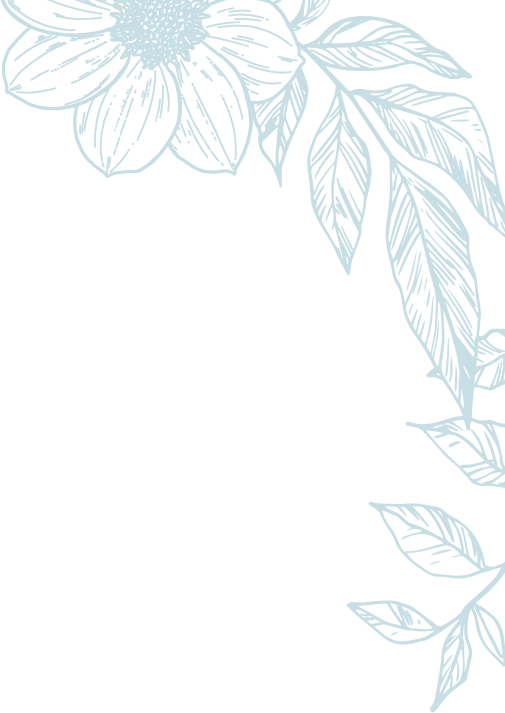 BÀI 3. GIẢI HỆ HAI PHƯƠNG TRÌNH BẬC NHẤT HAI ẨN
(Tiết 5)
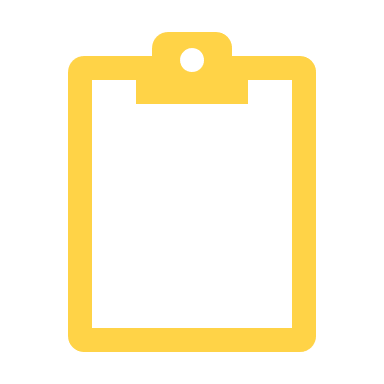 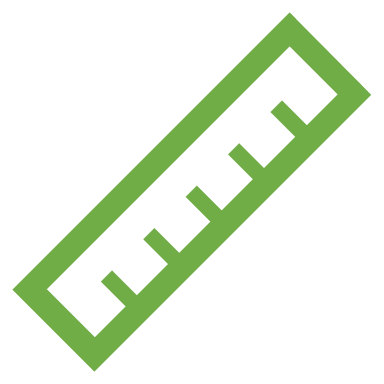 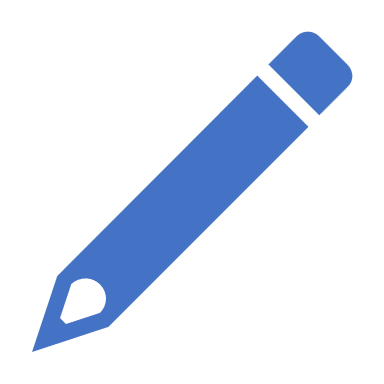 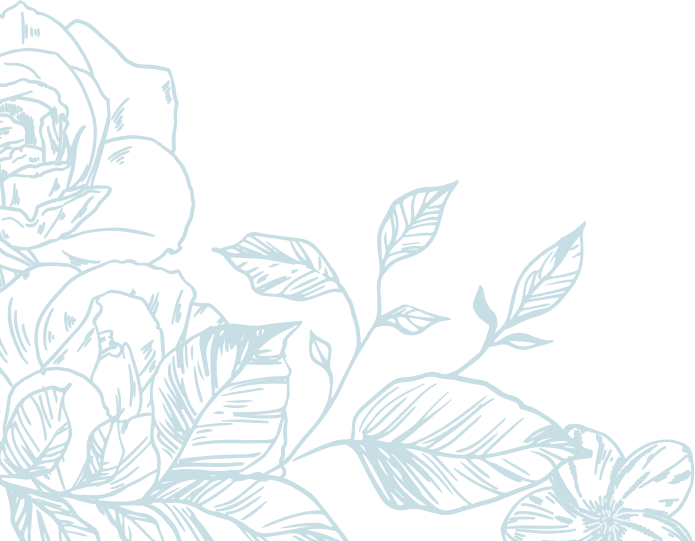 BÀI 3. GIẢI HỆ HAI PHƯƠNG TRÌNH BẬC NHẤT HAI ẨN
01
Trò chơi: Tìm mật mã
02
Sơ đồ tư duy: 
Hệ thống kiến thức
03
Luyện tập
04
Vận dụng
HOẠT ĐỘNG
Mở đầu
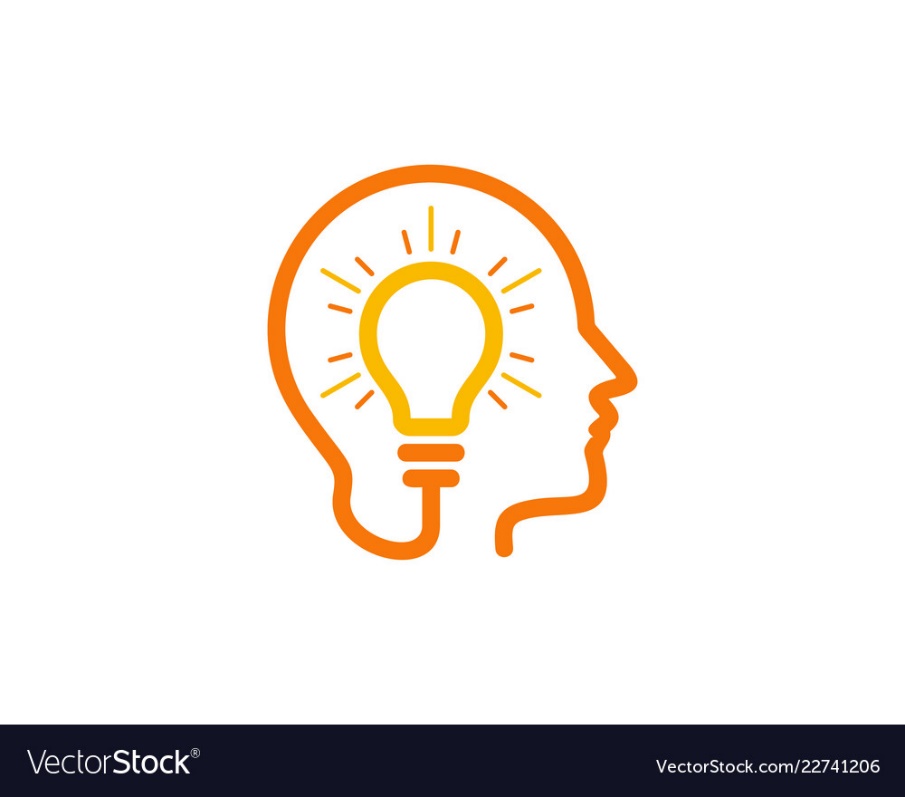 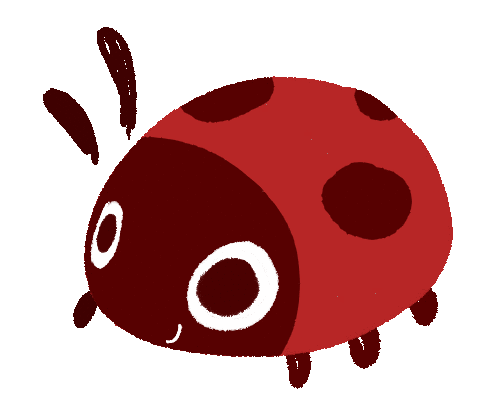 TRÒ CHƠI POWERPOINT
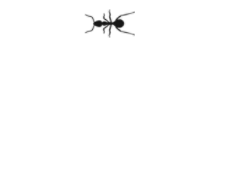 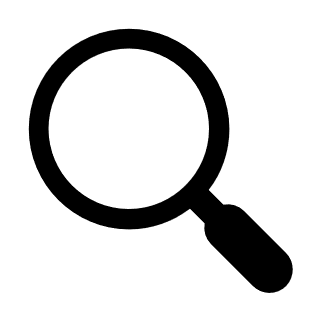 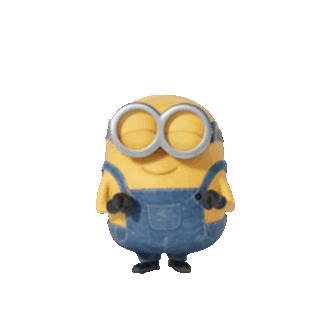 TÌM MẬT MÃ
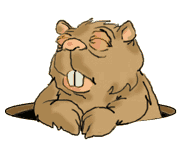 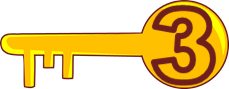 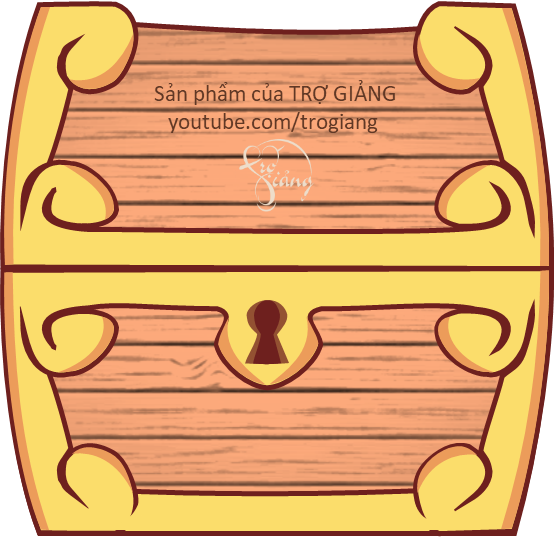 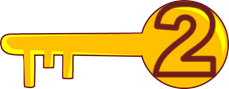 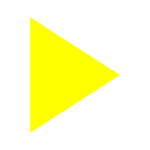 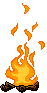 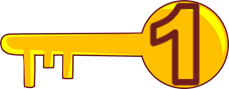 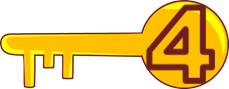 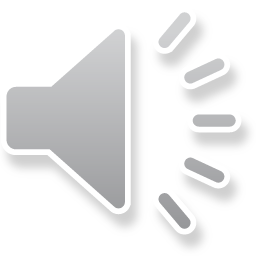 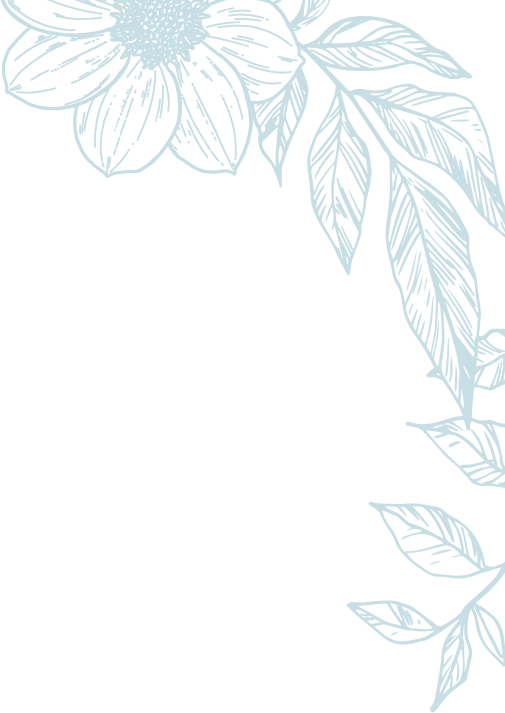 Cách chơi:
Cả lớp chia làm 2 đội chơi. 
Hai đội chọn ngẫu nhiên các câu hỏi (từ 1 đến 8). 
Trả lời đúng thì sẽ được 10 điểm, trường hợp trả lời sai thì mất quyền trả lời câu hỏi đó.
 Đội nào có số điểm nhiều hơn thì đội đó chiến thắng.
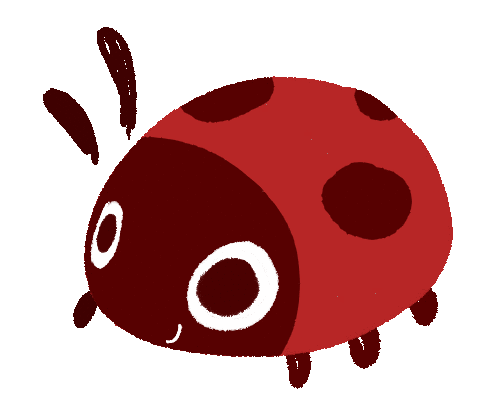 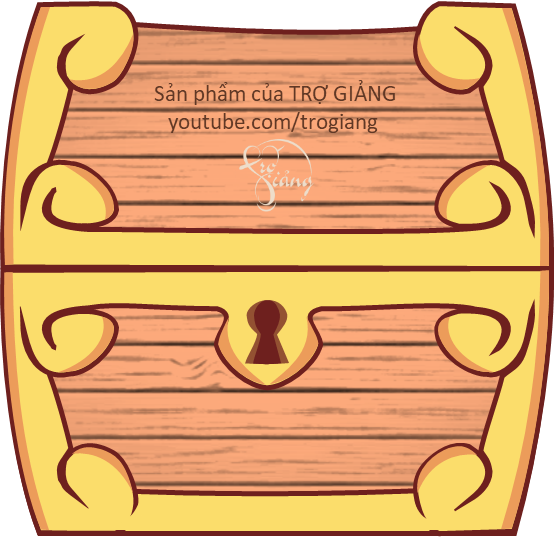 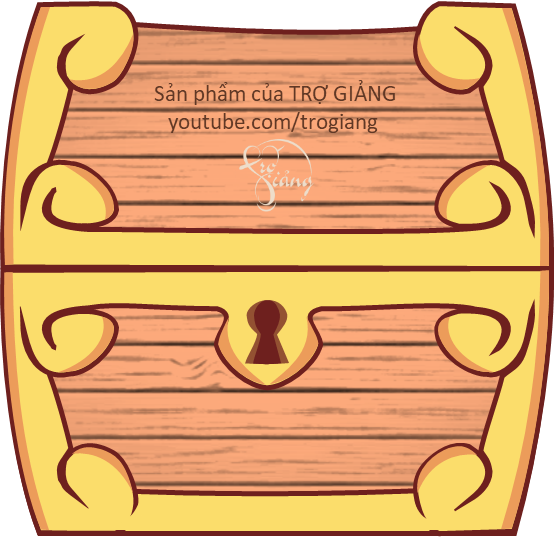 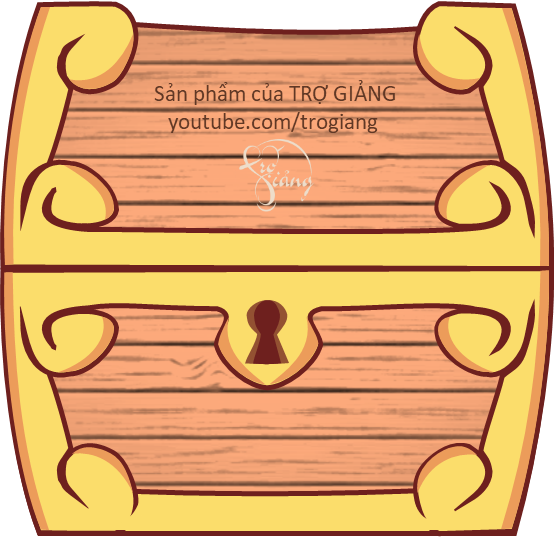 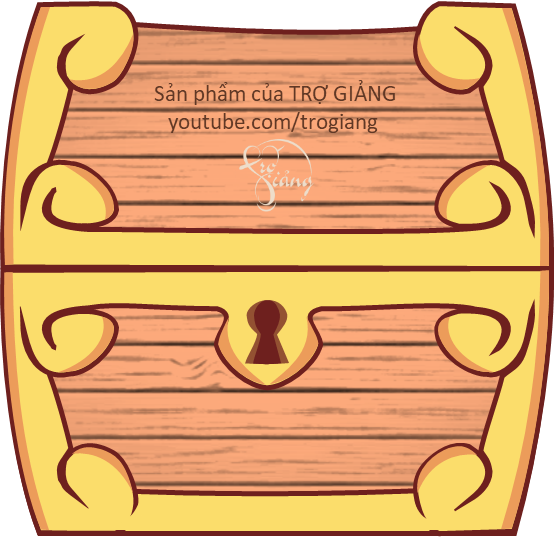 1
4
2
3
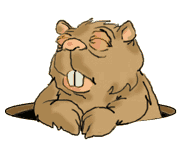 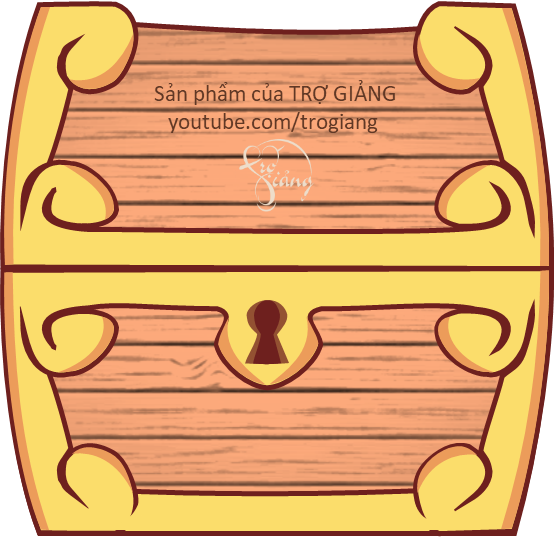 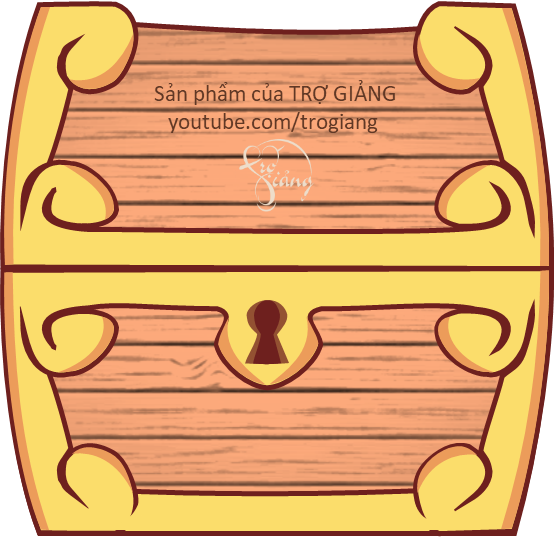 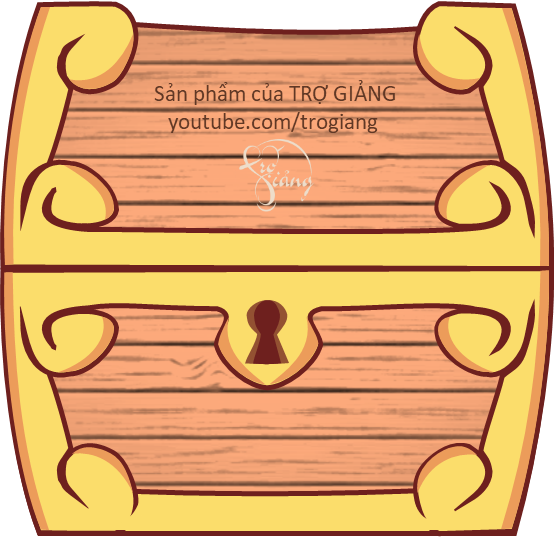 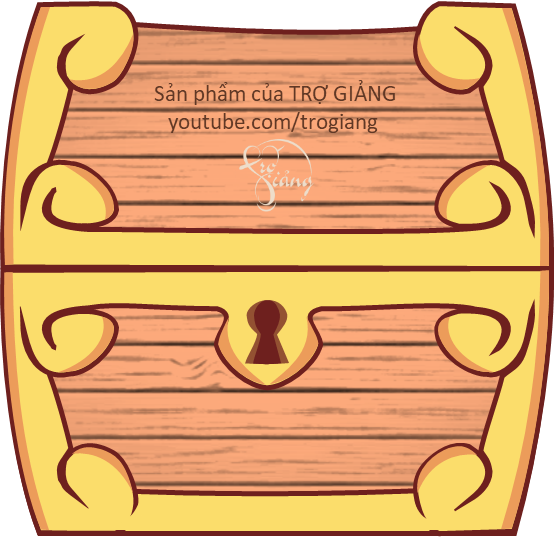 8
6
5
7
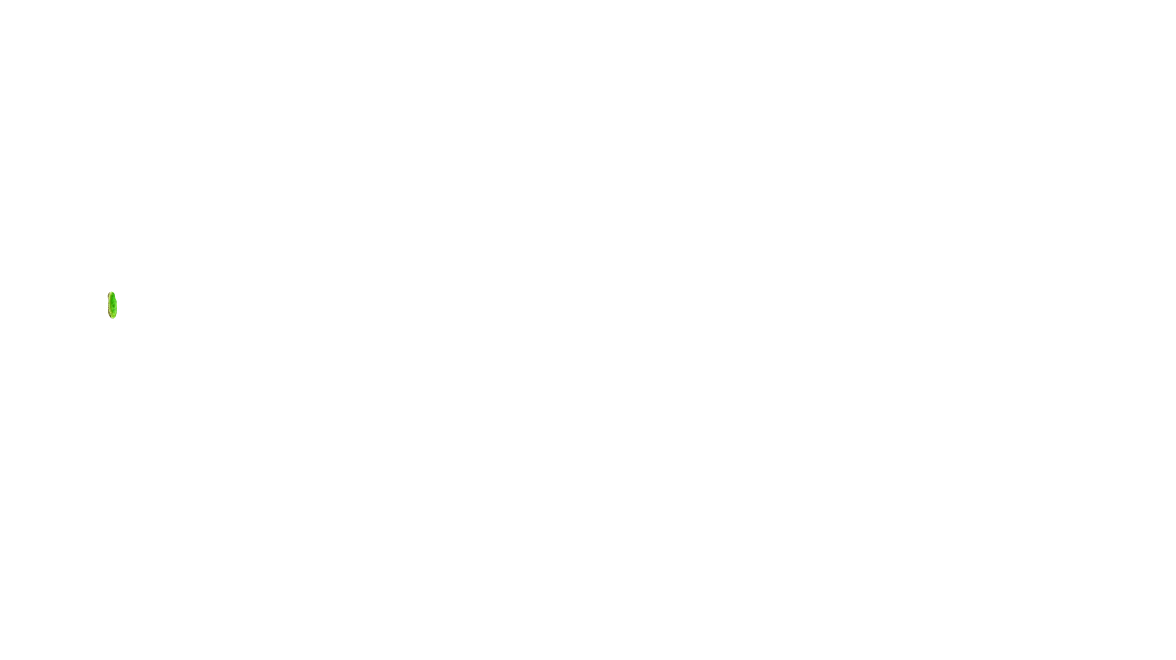 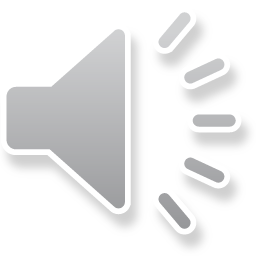 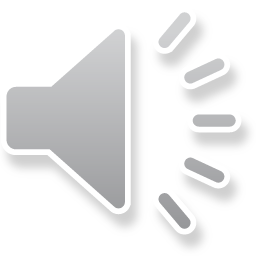 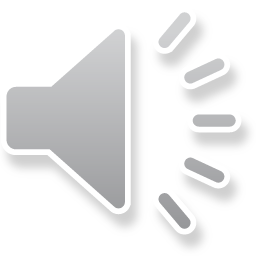 Câu 1: Tìm nghiệm của hệ phương trình sau:
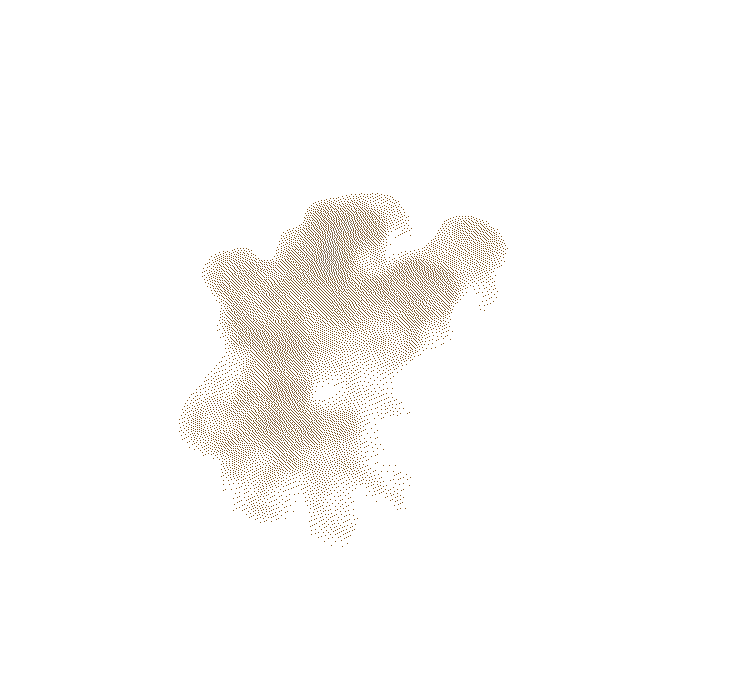 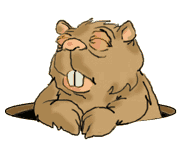 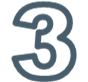 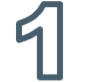 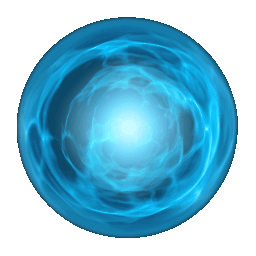 Trí thức là kho báu quý giá nhất
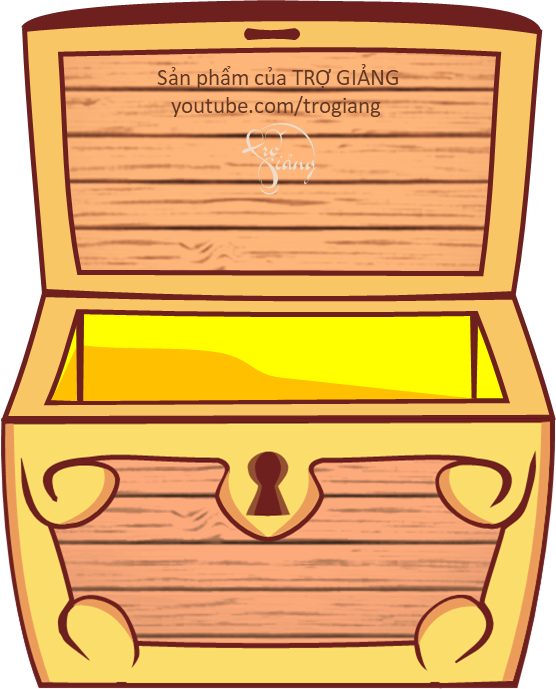 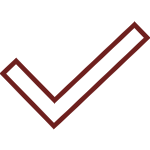 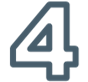 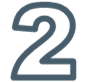 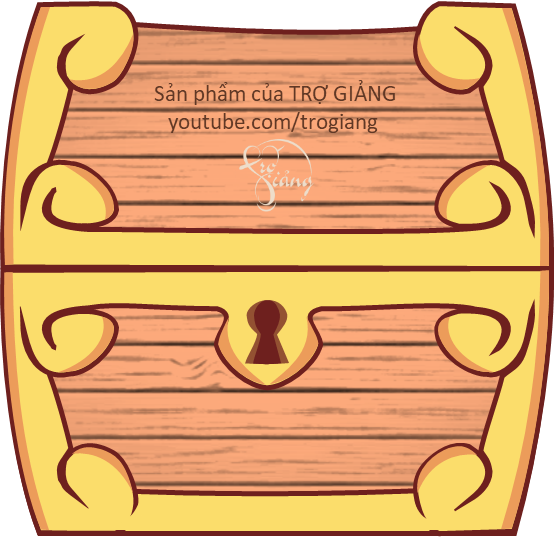 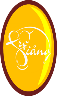 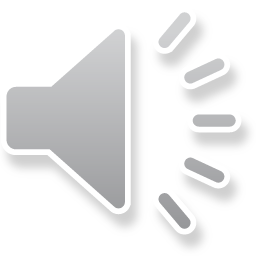 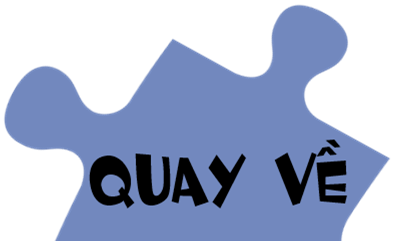 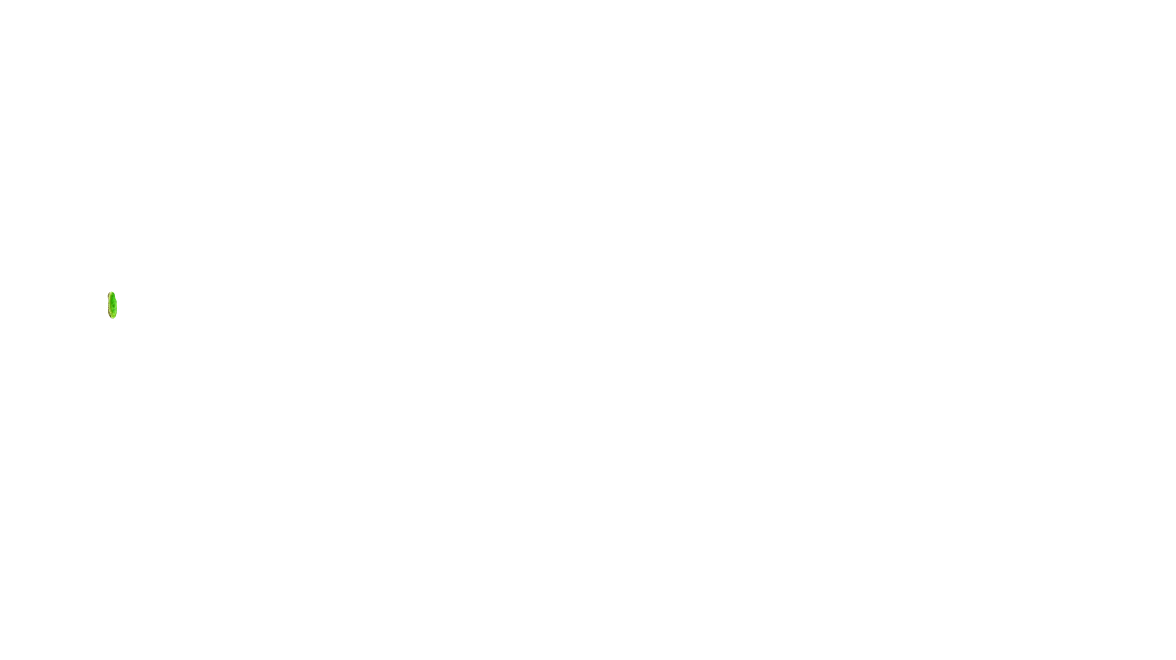 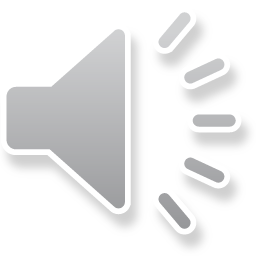 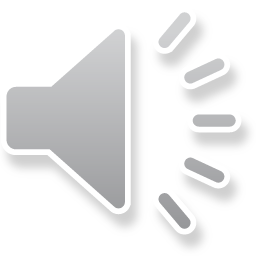 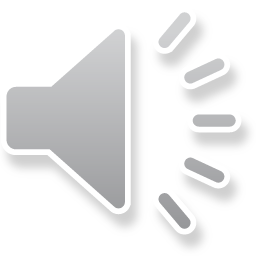 Câu 2: Tìm nghiệm của hệ phương trình sau:
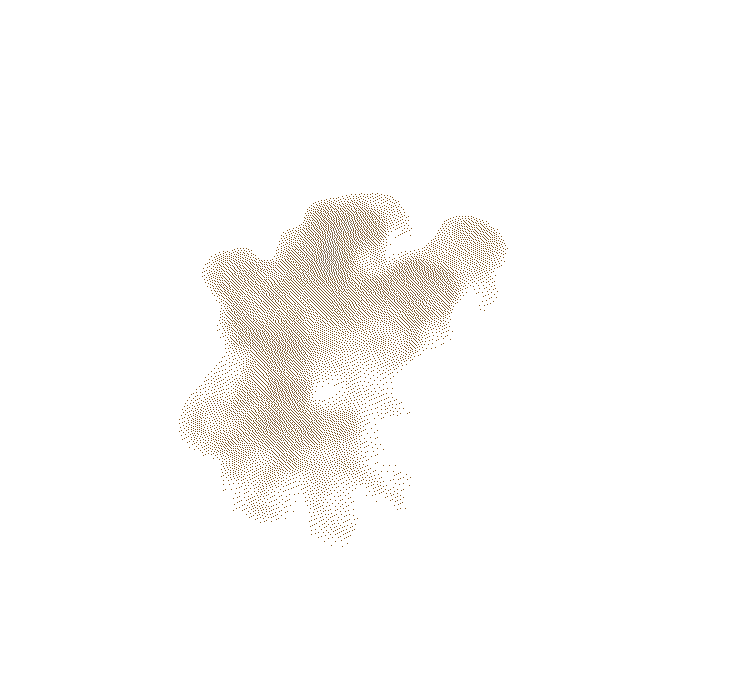 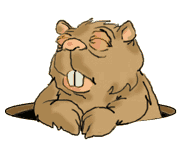 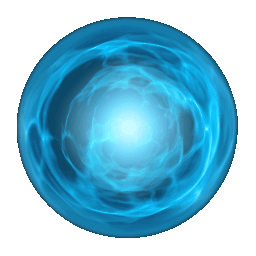 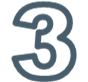 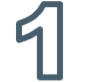 Trí thức là kho báu quý giá nhất
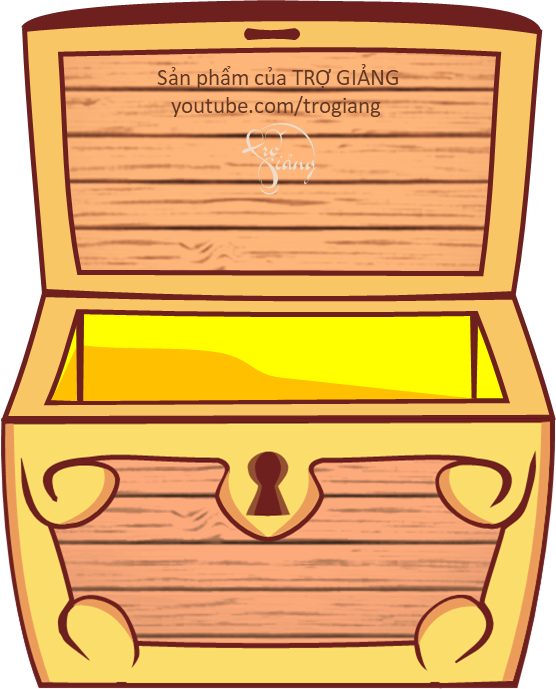 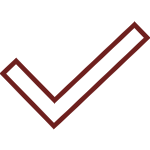 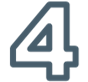 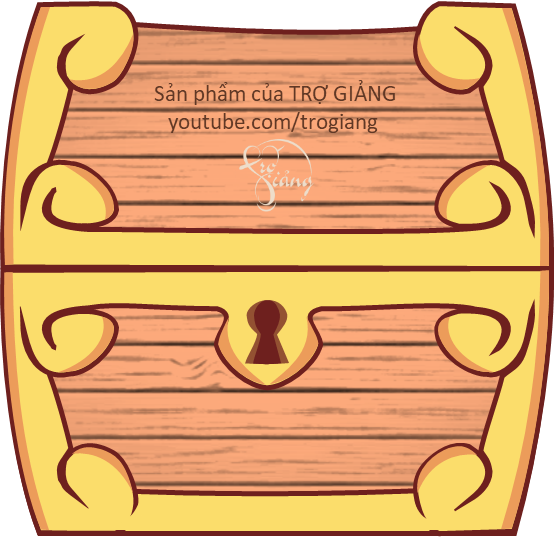 Vô số nghiệm
Vô nghiệm
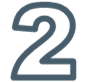 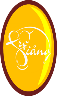 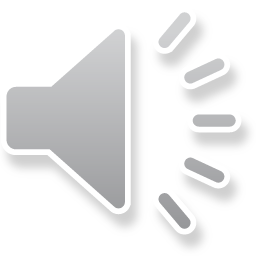 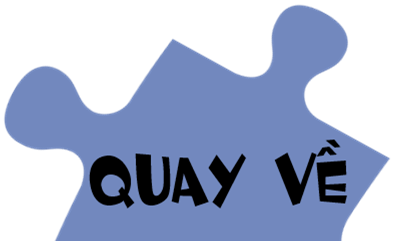 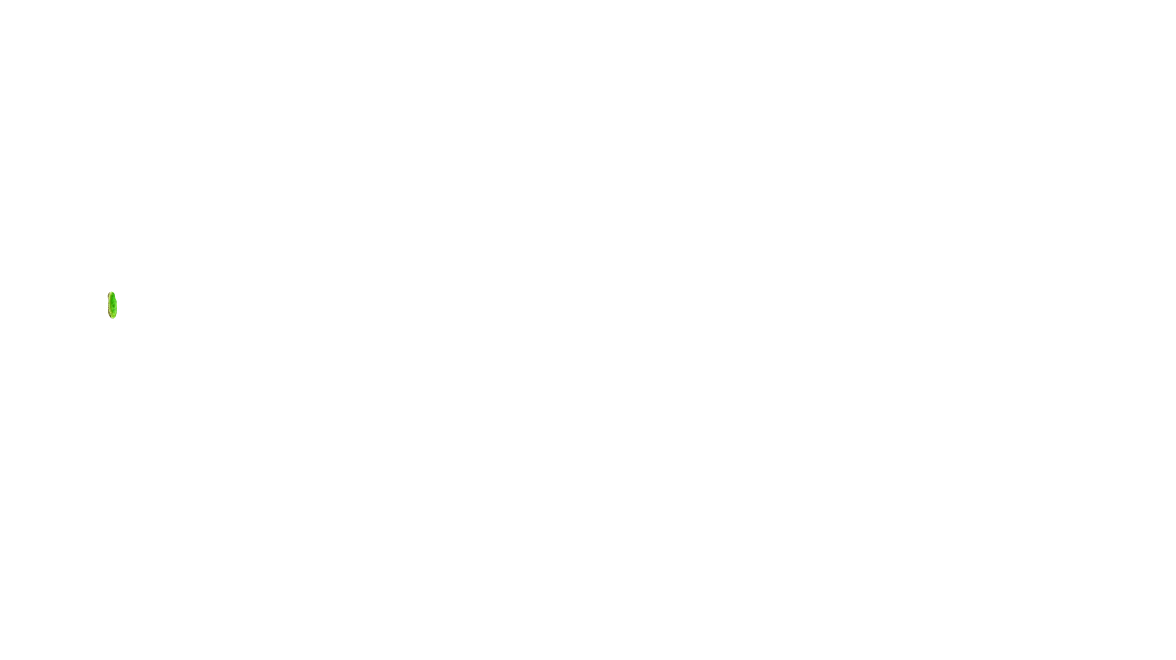 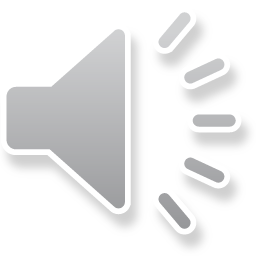 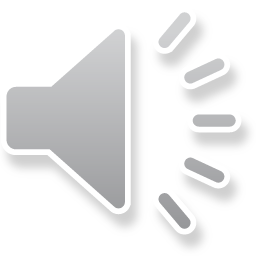 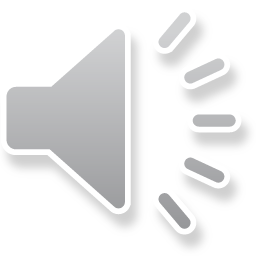 Câu 3: Tìm nghiệm của hệ phương trình sau:
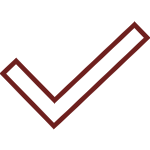 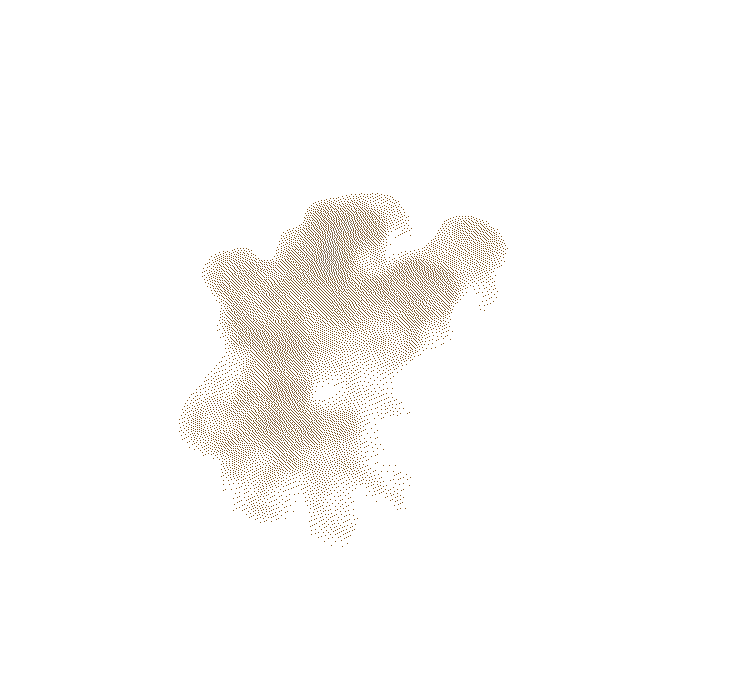 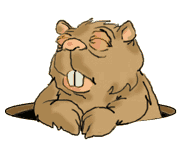 Vô số nghiệm
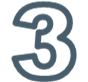 Vô nghiệm
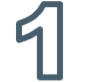 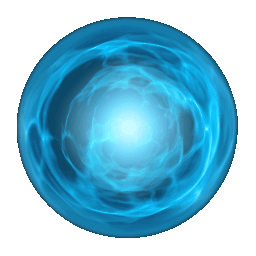 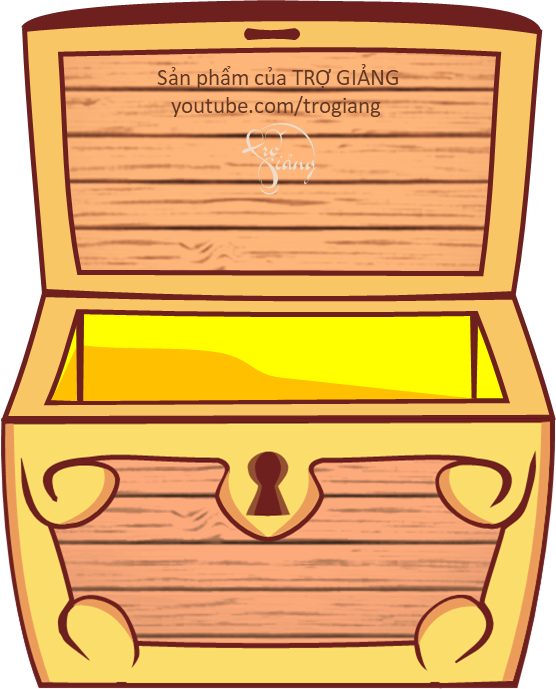 Trí thức là kho báu quý giá nhất
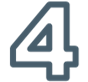 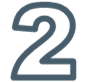 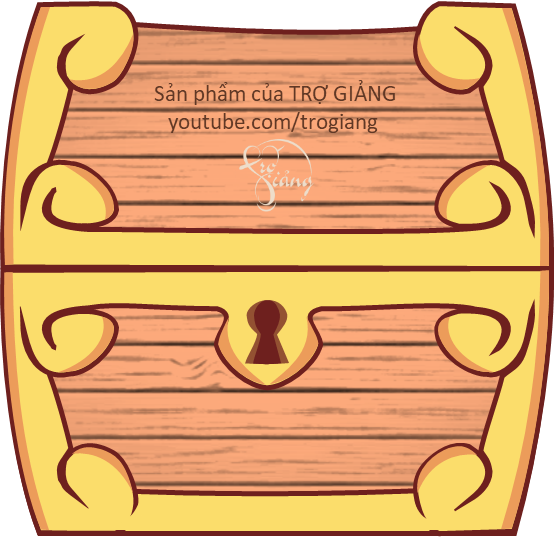 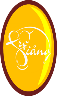 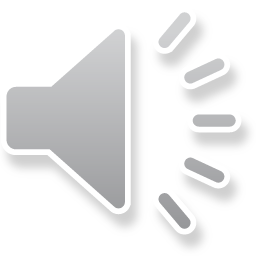 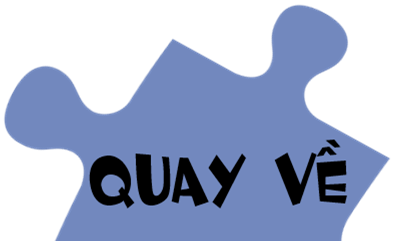 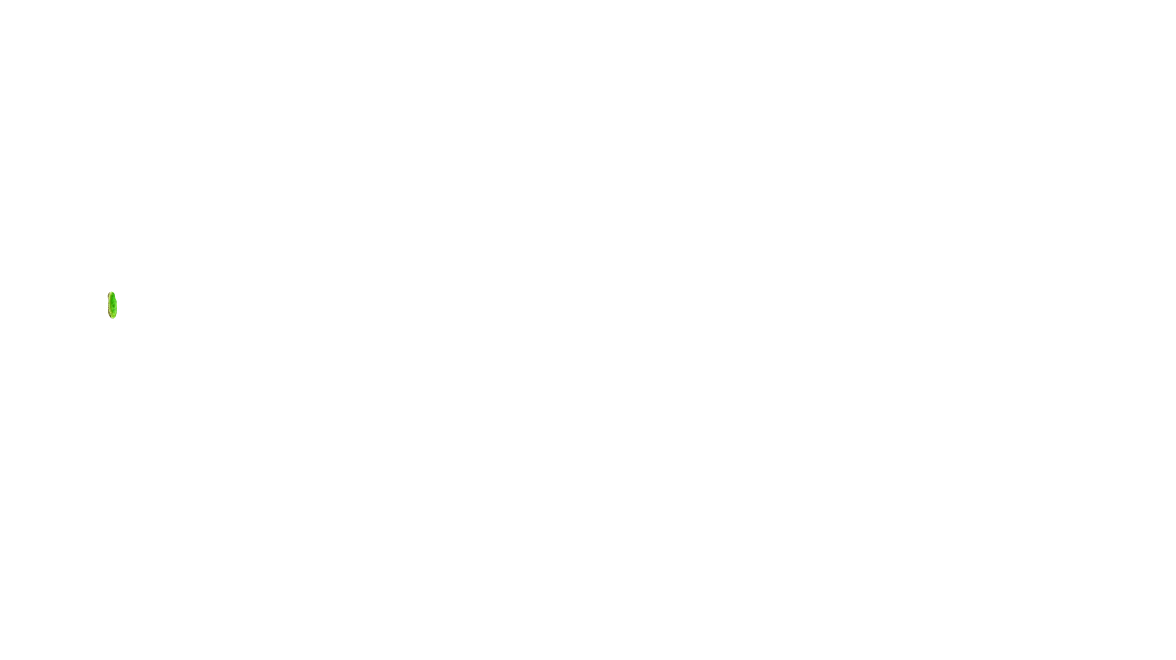 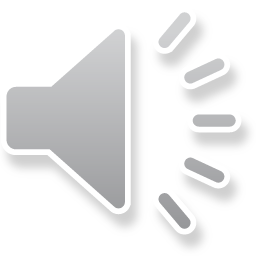 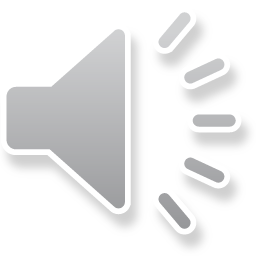 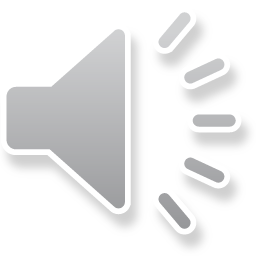 Câu 4: Tìm nghiệm của hệ phương trình sau:
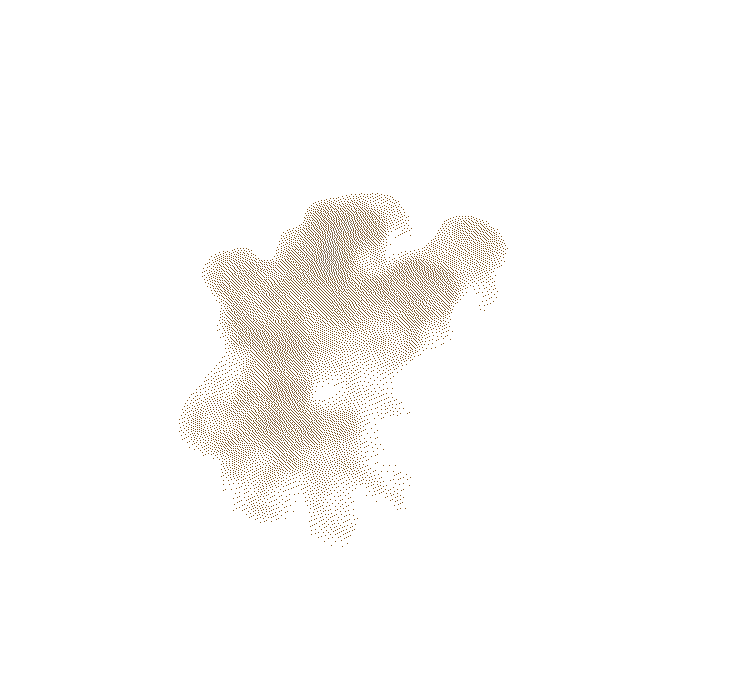 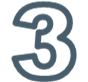 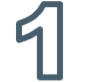 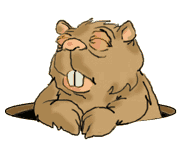 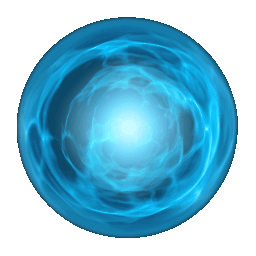 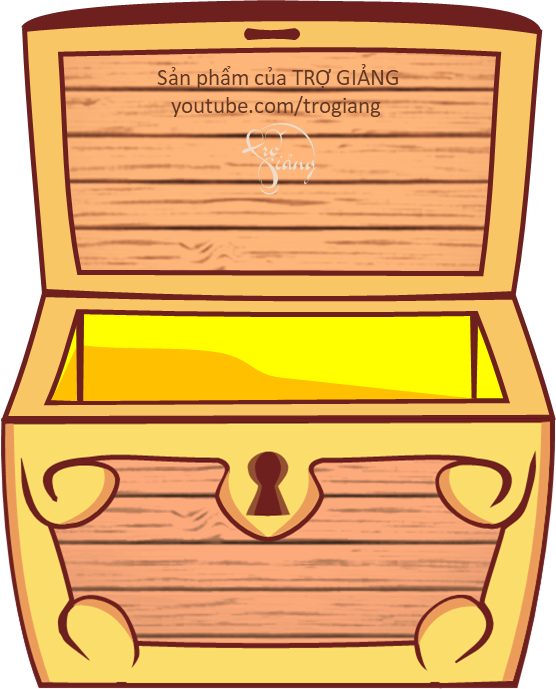 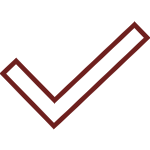 The doors of wisdom are never shut
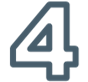 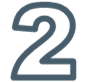 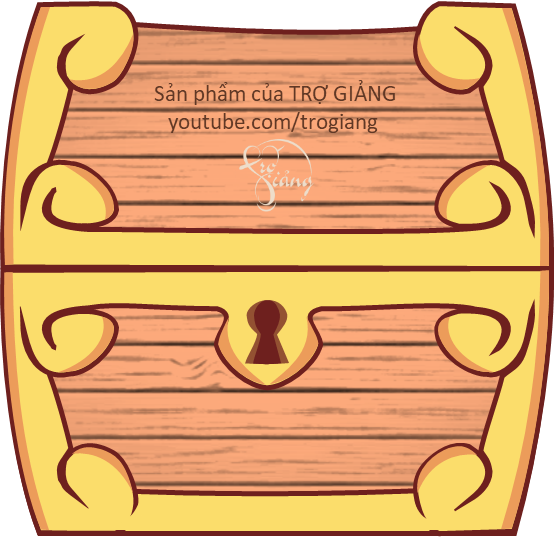 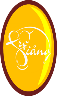 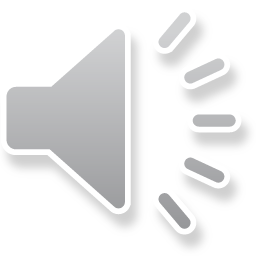 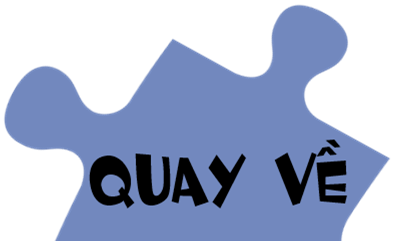 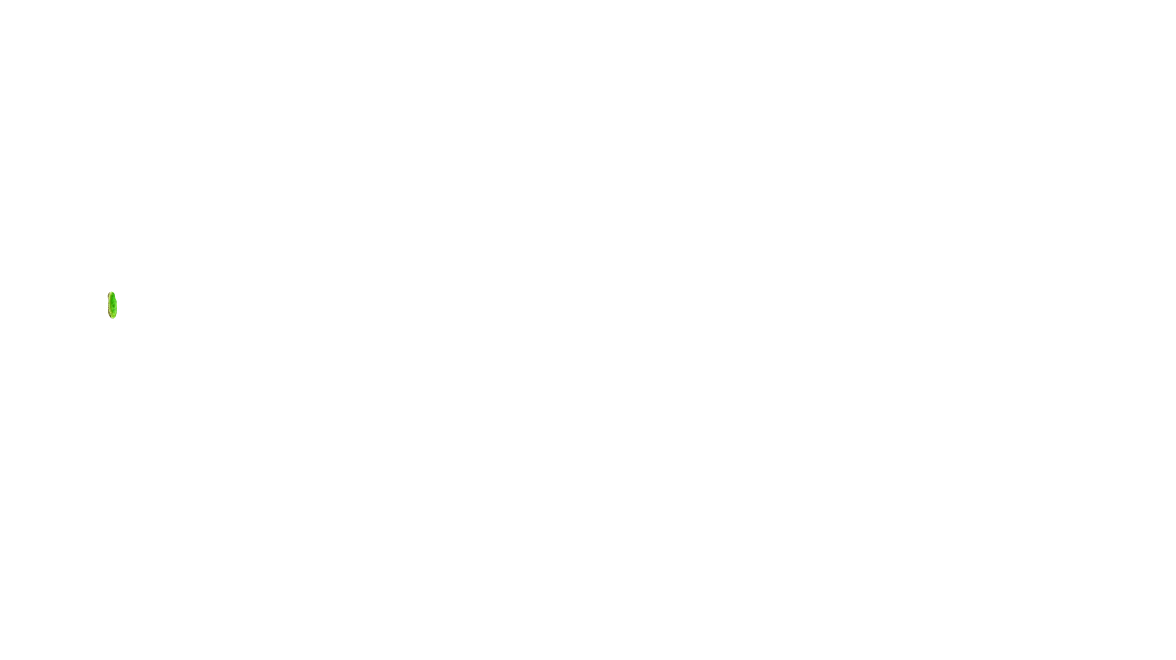 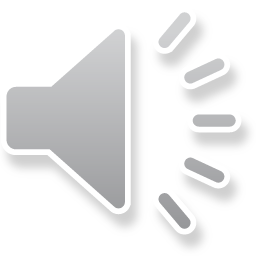 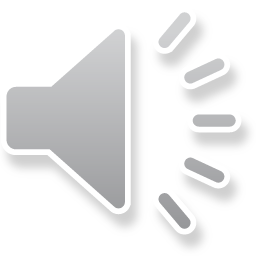 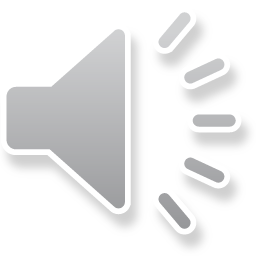 Câu 5: Tìm nghiệm của hệ phương trình sau:
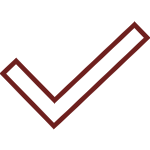 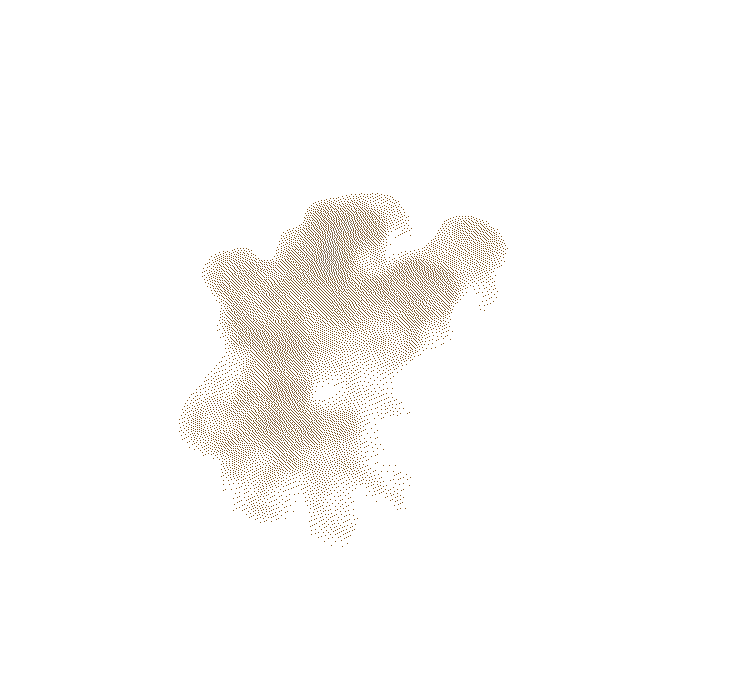 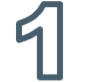 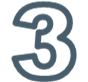 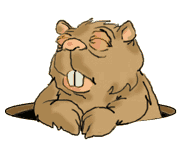 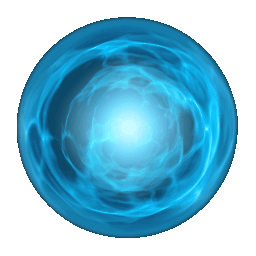 Trí thức là kho báu quý giá nhất
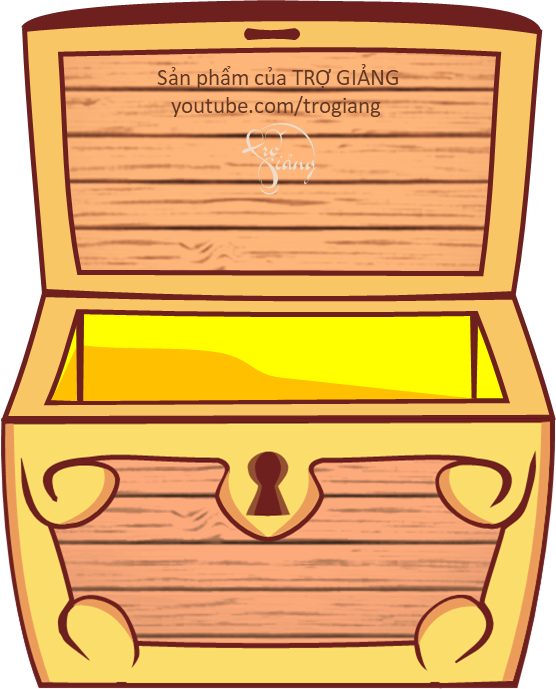 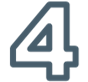 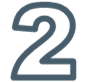 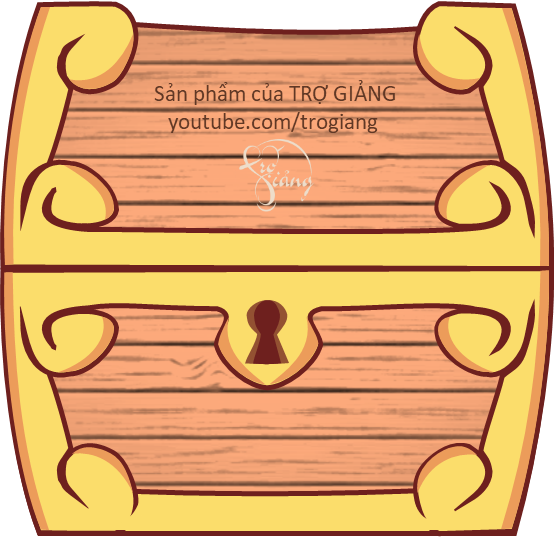 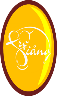 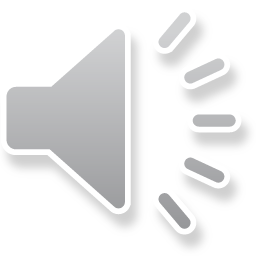 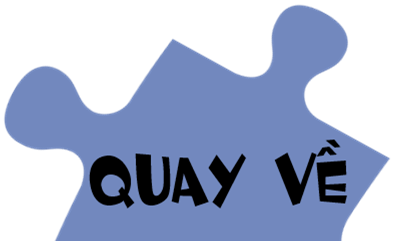 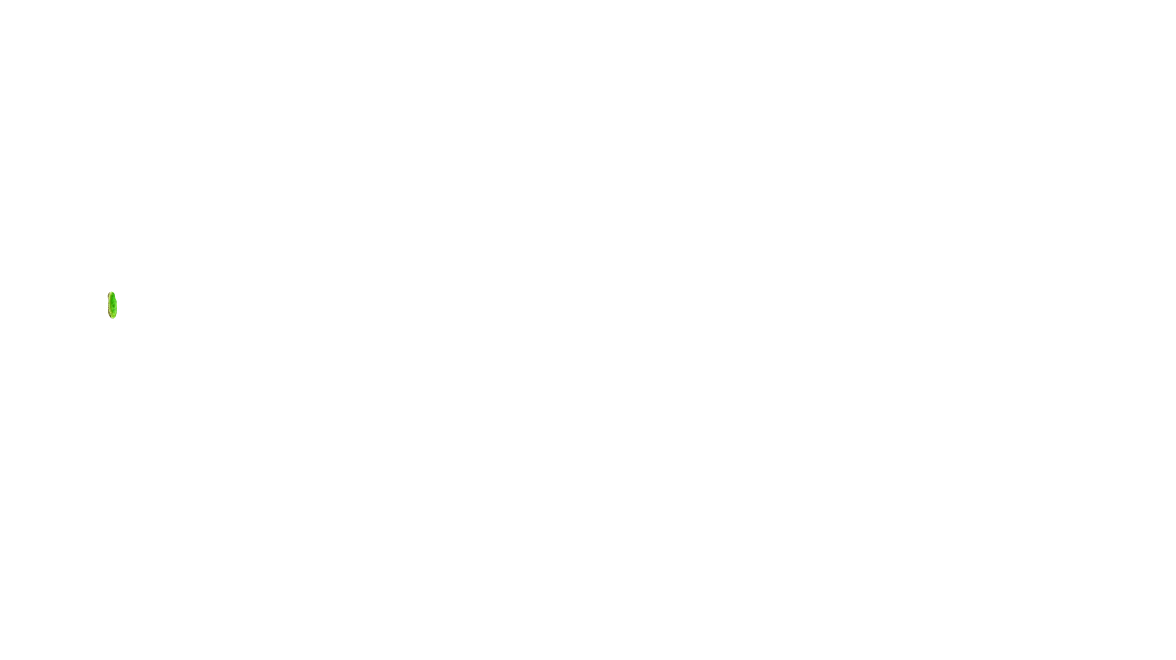 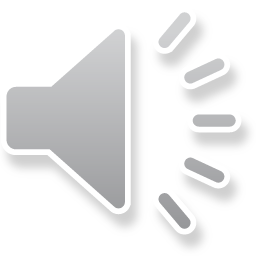 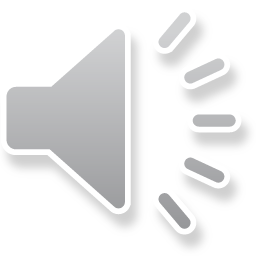 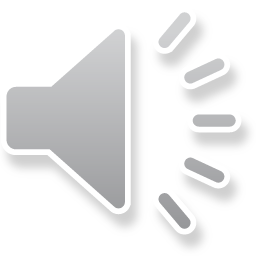 Câu 6: Tìm nghiệm của hệ phương trình sau:
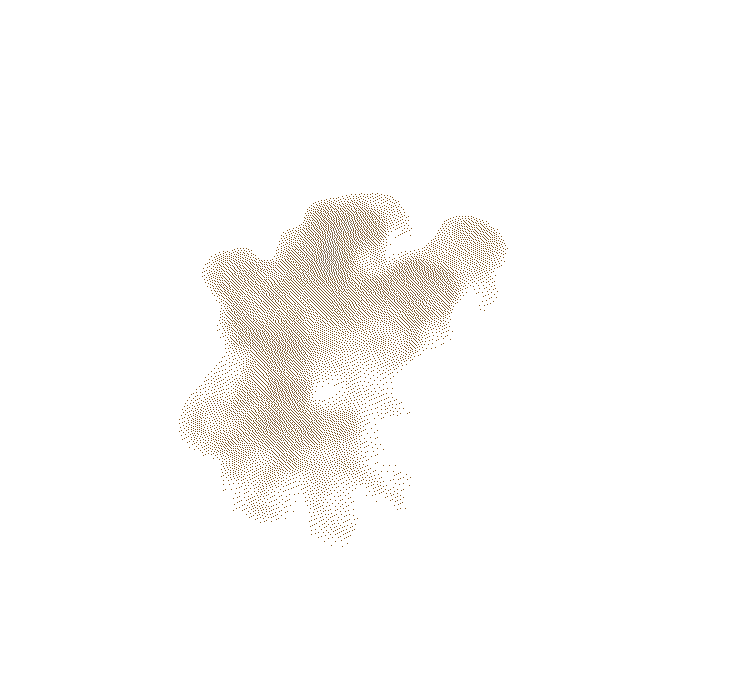 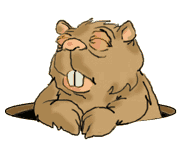 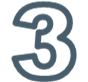 Vô nghiệm
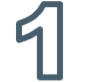 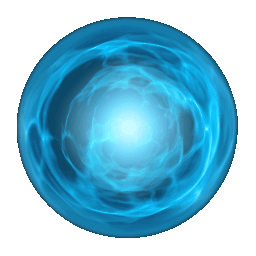 Cây bút màu dành cho người chiến thắng!
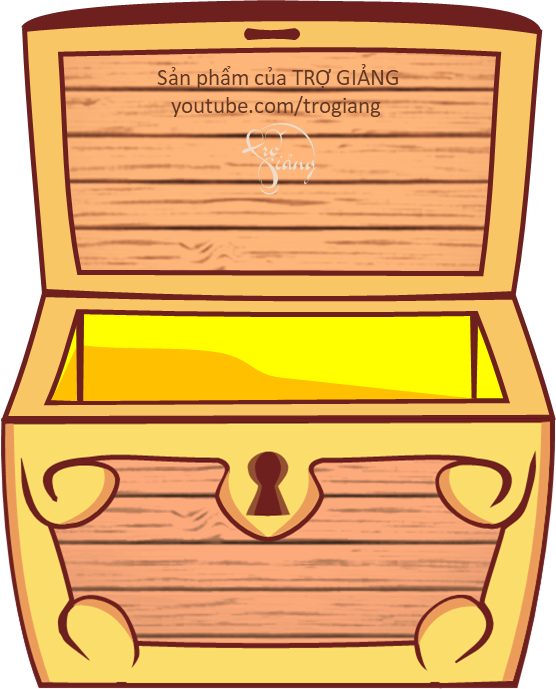 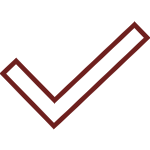 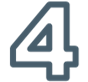 Vô số nghiệm
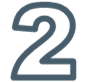 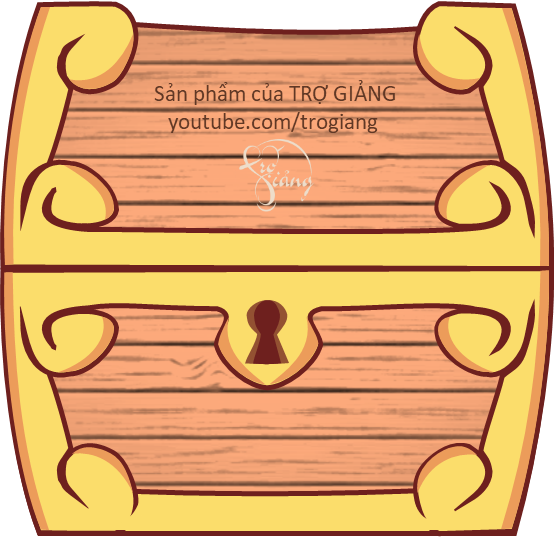 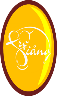 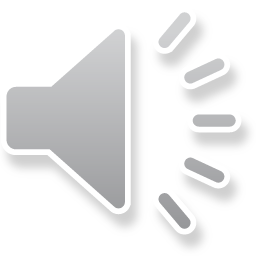 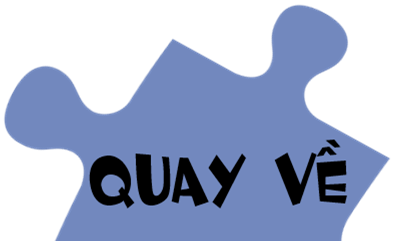 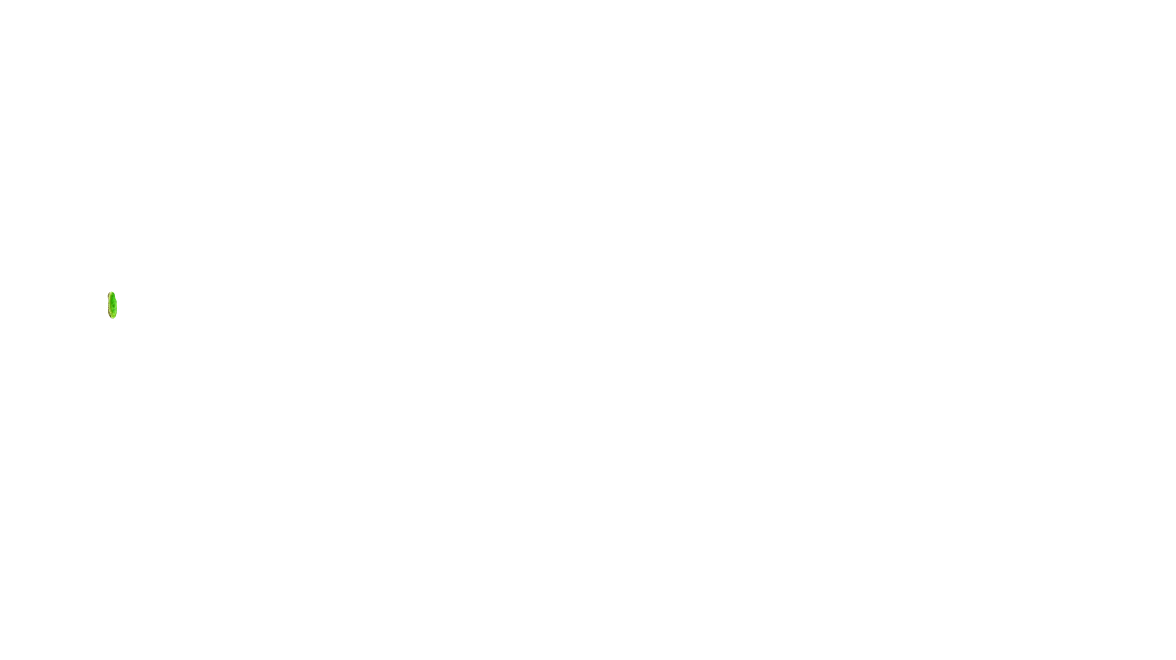 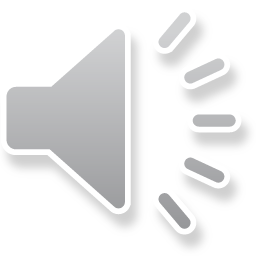 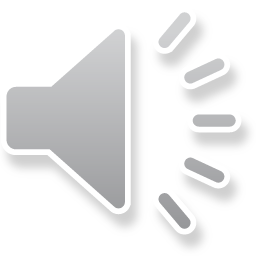 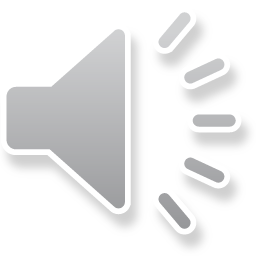 Câu 7: Tìm nghiệm của hệ phương trình sau:
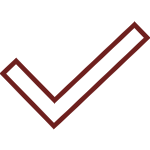 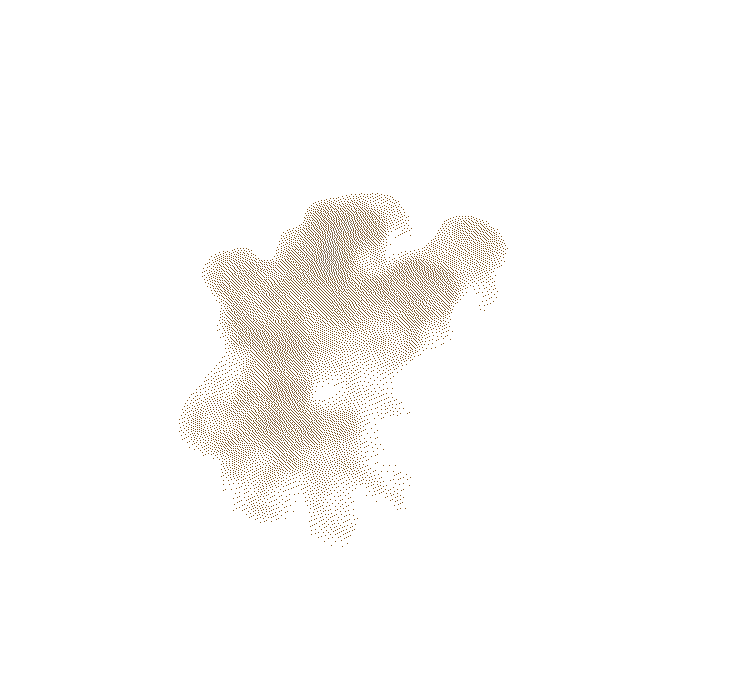 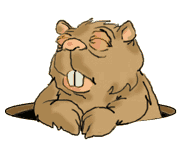 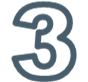 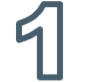 Vô số nghiệm
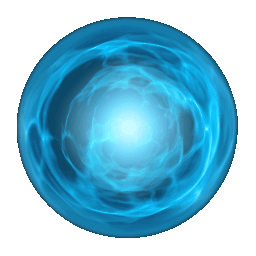 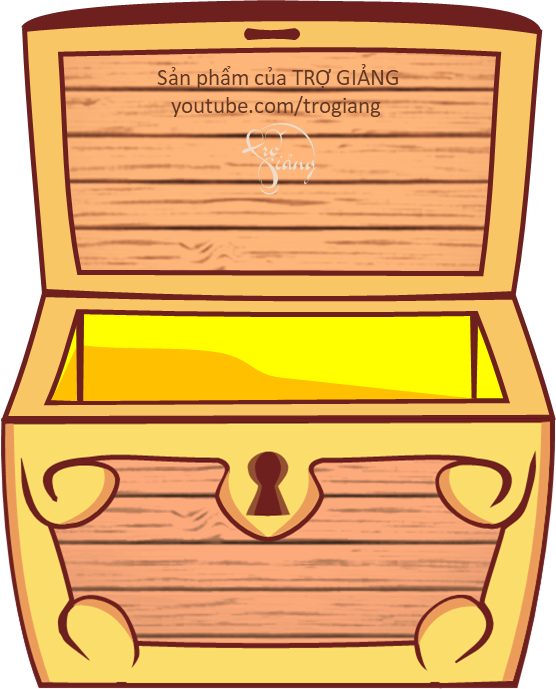 Trí thức là kho báu quý giá nhất
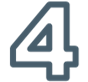 Vô nghiệm
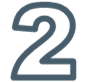 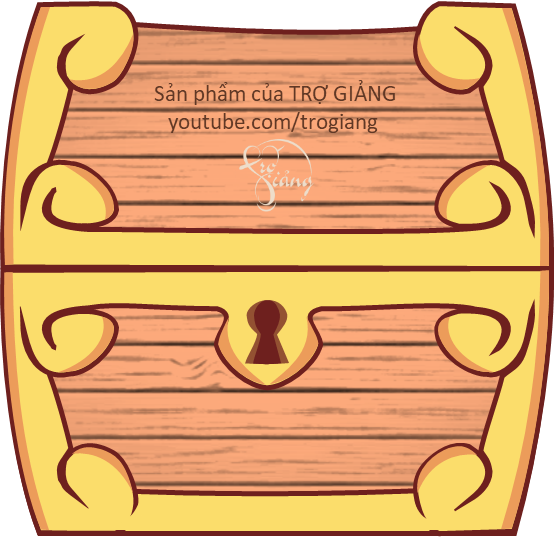 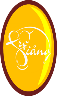 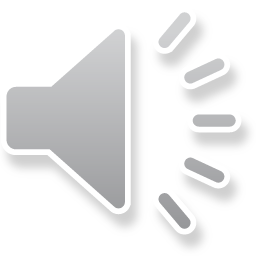 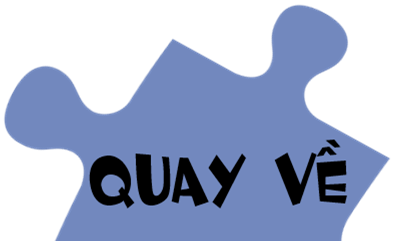 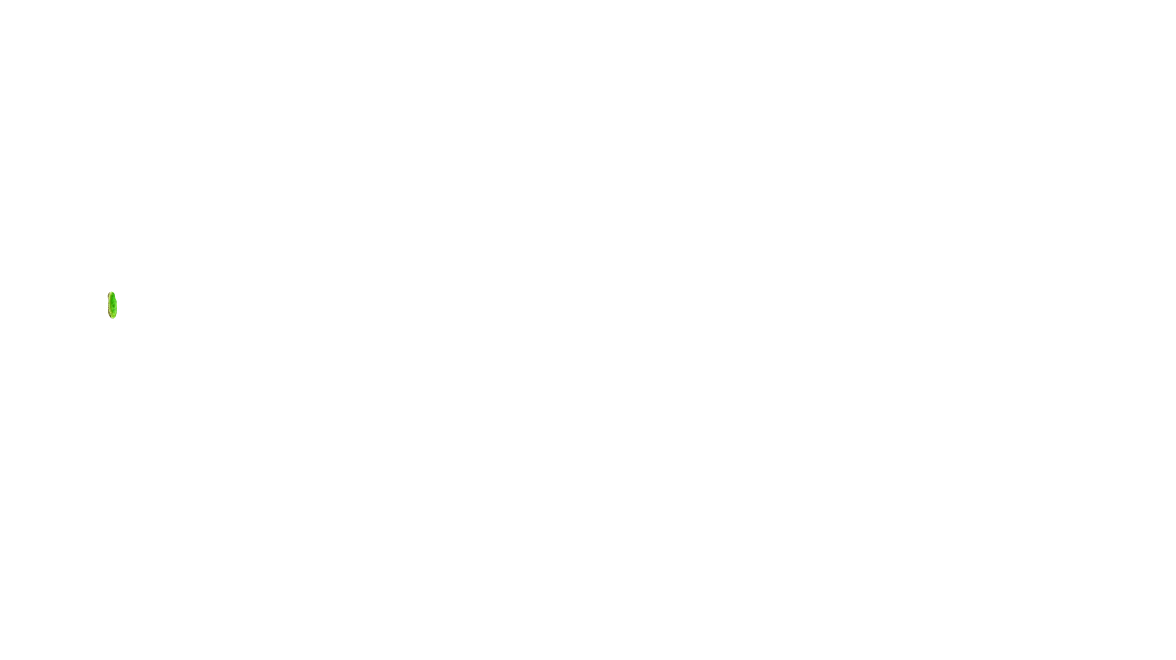 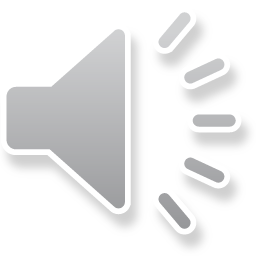 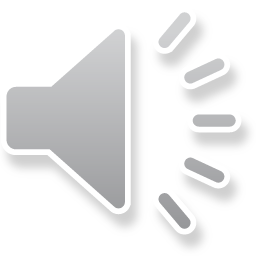 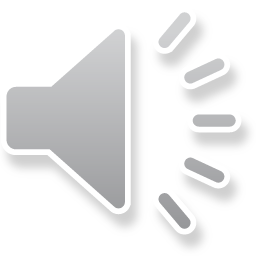 Câu 8: Tìm nghiệm của hệ phương trình sau:
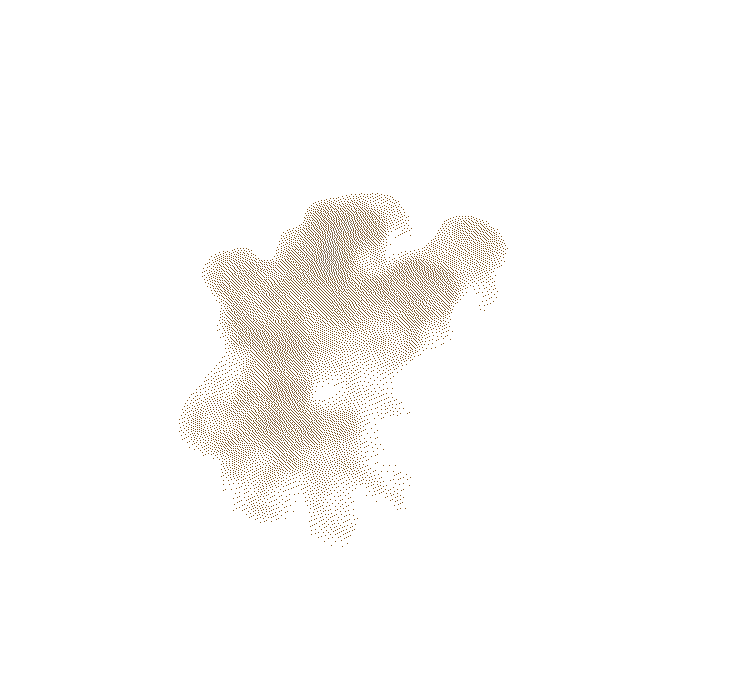 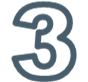 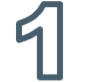 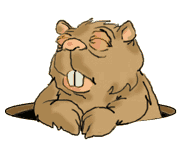 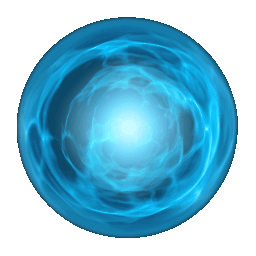 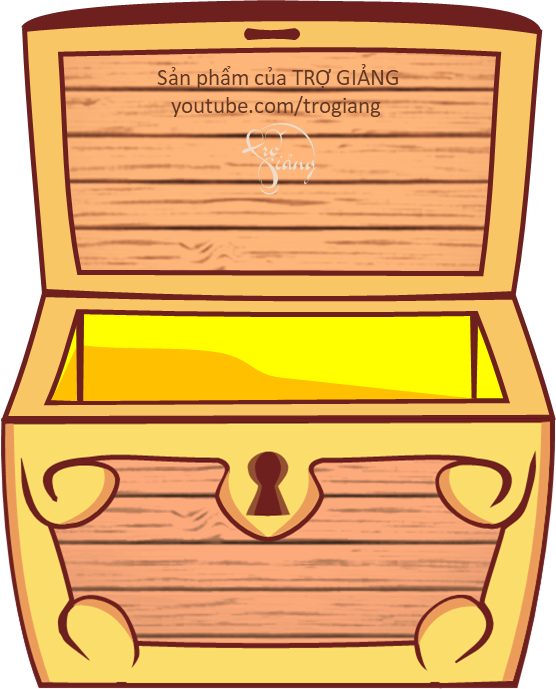 Đi một ngày đàng, học một sàng khôn
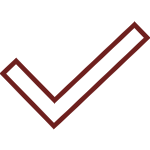 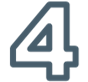 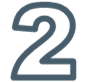 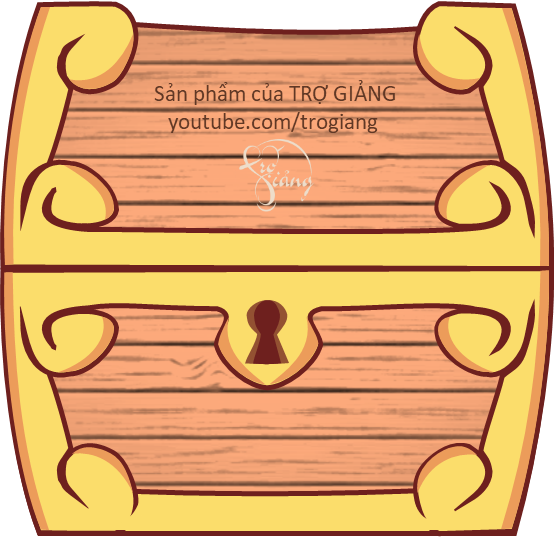 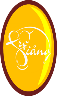 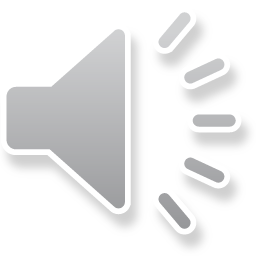 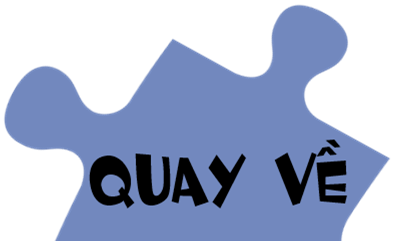 BÀI 3. GIẢI HỆ HAI PHƯƠNG TRÌNH BẬC NHẤT HAI ẨN
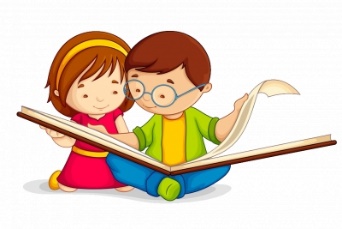 HÌNH THÀNH KIẾN THỨC
Nhắc lại các kiến thức cần nhớ thông qua hoạt động vẽ sơ đồ tư duy về giải hệ hai phương trình bậc nhất hai ẩn.
Hệ phương trình bậc nhất hai ẩn
Giải hệ phương trình bằng phương pháp thế
Giải hệ phương trình bằng phương pháp cộng đại số
Giải bài toán bằng cách lập hệ phương trình
Bước 1: Từ một phương trình của hệ đã cho, ta biểu diễn một ẩn theo ẩn kia rồi thế vào phương trình còn lại của hệ để được phương trình một ẩn.
Giải hệ phương trình bằng phương pháp thế
Bước 2: Giải phương trình (một ẩn) nhận được ở Bước 1 để tìm giá trị của ẩn số.
Bước 3: Thay giá trị vừa tìm được của ẩn đó ở bước 2 vào biểu thức biểu diễn một ẩn theo ẩn kia ở Bước 1 để tìm giá trị của ẩn còn lại. Từ đó, ta tìm được nghiệm của hệ phương trình đã cho.
Bước 1: Nhân hai vế của mỗi phương trình với một số thích hợp (nếu cần) sao cho các hệ số của một ẩn nào đó trong hai phương trình của hệ bằng nhau hoặc đối nhau.
Giải hệ phương trình bằng phương pháp cộng đại số
Bước 3: Thay giá trị vừa tìm được ở bước 2 vào một trong hai phương trình của hệ đã cho để tìm giá trị của ẩn còn lại. Từ đó, ta tìm được nghiệm của hệ phương trình đã cho.
BÀI 3. GIẢI HỆ HAI PHƯƠNG TRÌNH BẬC NHẤT HAI ẨN
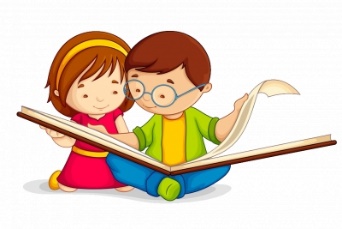 LUYỆN TẬP
Vận dụng các bước giải bài toán bằng cách lập hệ phương trình.
BÀI 3. GIẢI HỆ HAI PHƯƠNG TRÌNH BẬC NHẤT HAI ẨN
Bài giải
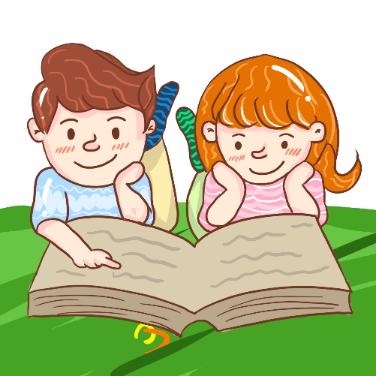 BÀI 3. GIẢI HỆ HAI PHƯƠNG TRÌNH BẬC NHẤT HAI ẨN
Bài 3b.
BÀI 3. GIẢI HỆ HAI PHƯƠNG TRÌNH BẬC NHẤT HAI ẨN
Dạng 2: Bài toán thực tế.
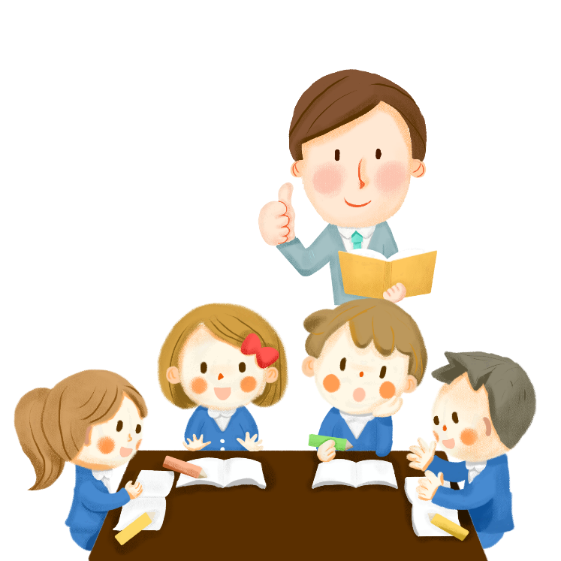 BÀI 3. GIẢI HỆ HAI PHƯƠNG TRÌNH BẬC NHẤT HAI ẨN
Bài 4.
BÀI 3. GIẢI HỆ HAI PHƯƠNG TRÌNH BẬC NHẤT HAI ẨN
Bài 4.
BÀI 3. GIẢI HỆ HAI PHƯƠNG TRÌNH BẬC NHẤT HAI ẨN
Bài giải
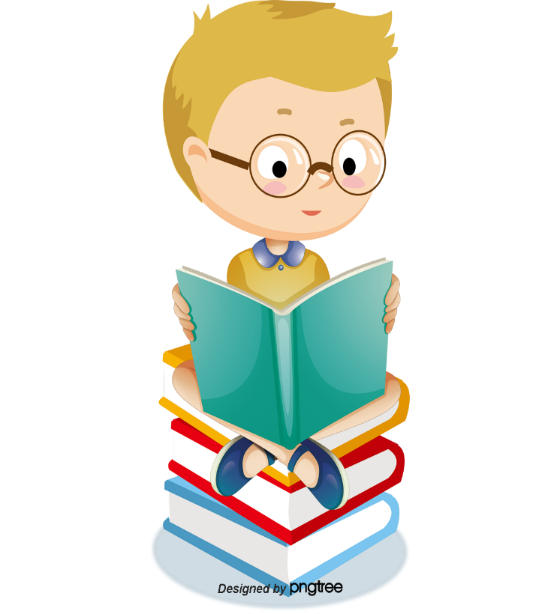 BÀI 3. GIẢI HỆ HAI PHƯƠNG TRÌNH BẬC NHẤT HAI ẨN
Bài 7a.
BÀI 3. GIẢI HỆ HAI PHƯƠNG TRÌNH BẬC NHẤT HAI ẨN
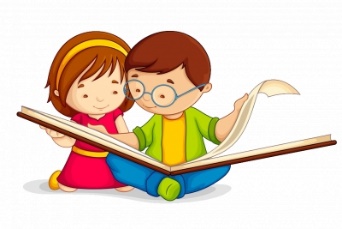 VẬN DỤNG
Vận dụng kiến thức đã học để giải quyết một số bài toán thực tế
BÀI 3. GIẢI HỆ HAI PHƯƠNG TRÌNH BẬC NHẤT HAI ẨN
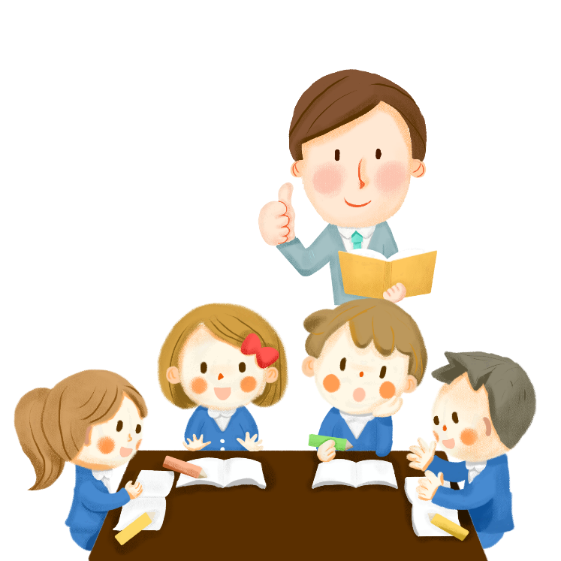 Xét bài toán cổ:
Vừa gà vừa chó
Bó lại cho tròn
Ba mươi sáu con
Một trăm chân chẵn
Hỏi mấy gà, mấy chó?
BÀI 3. GIẢI HỆ HAI PHƯƠNG TRÌNH BẬC NHẤT HAI ẨN
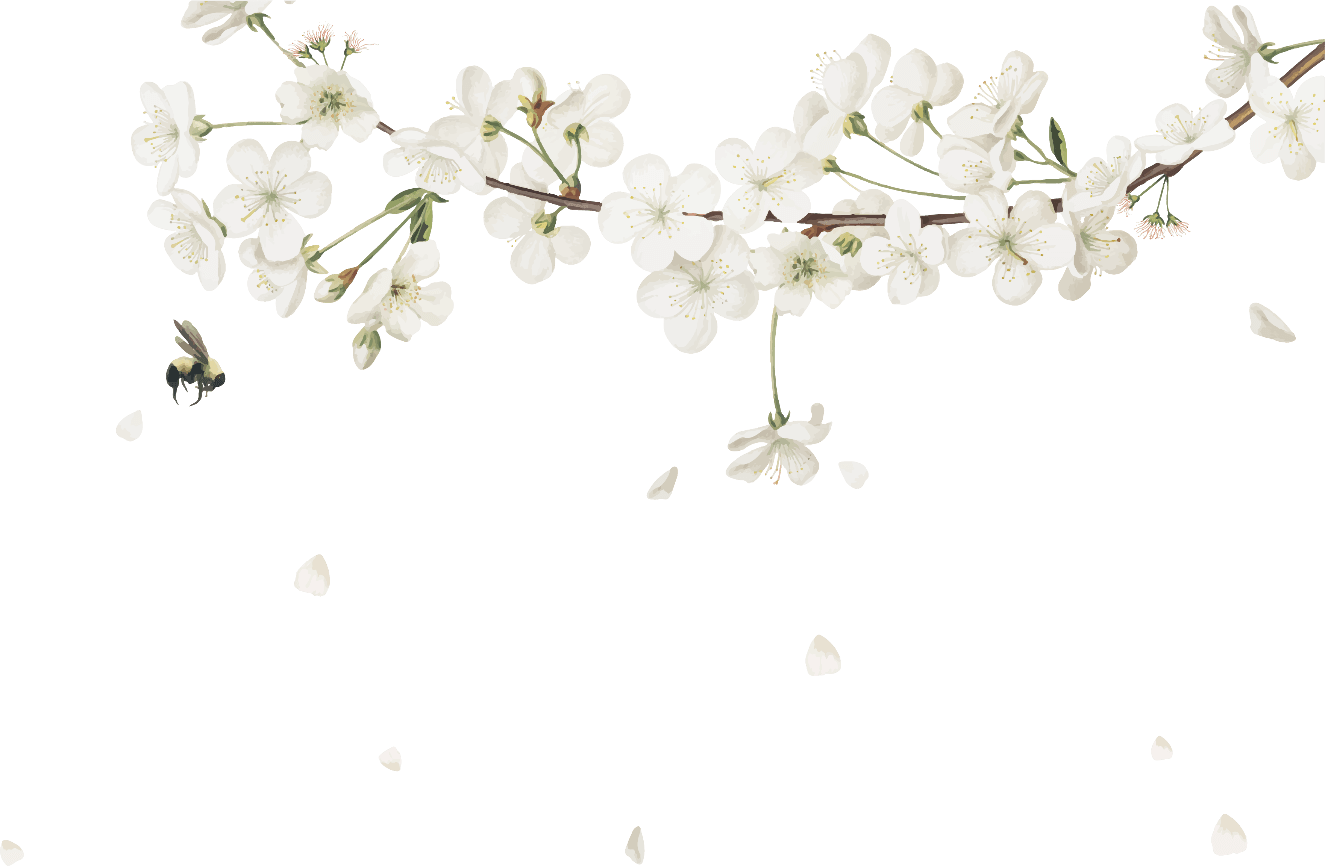 HƯỚNG DẪN VỀ NHÀ
- Ôn lại các kiến thức đã ôn tập và các bài tập đã chữa.
- Hoàn thành phiếu bài tập tự luyện. 
- Nghiên cứu trước nội dung bài: Bài tập cuối chương I.
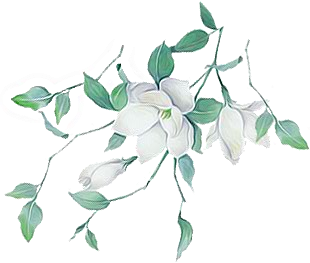 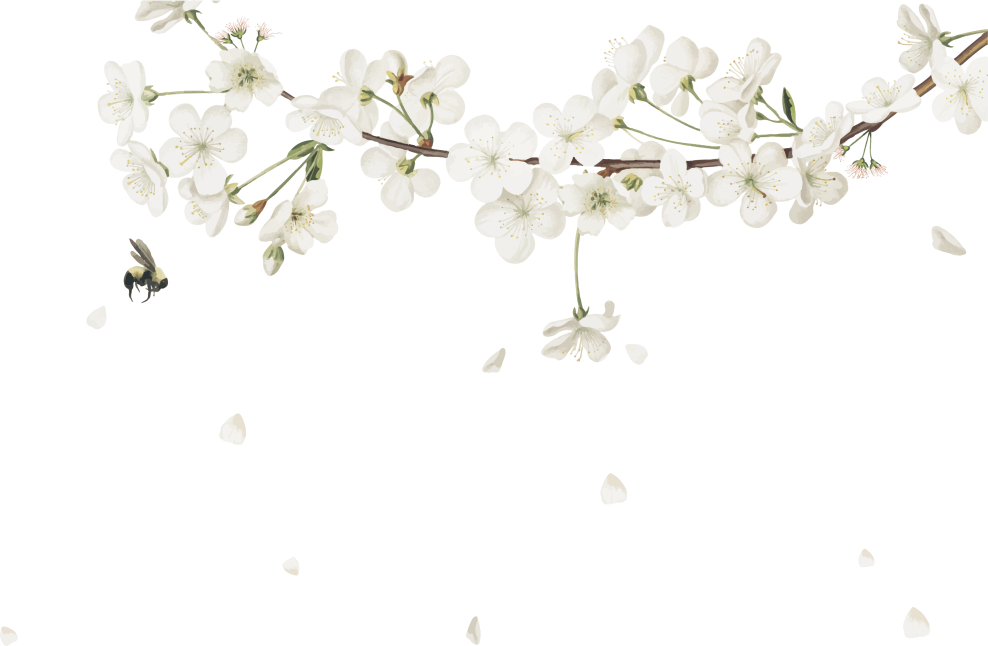 CHÀO TẠM BIỆT 
VÀ CHÚC CÁC CON HỌC TỐT!
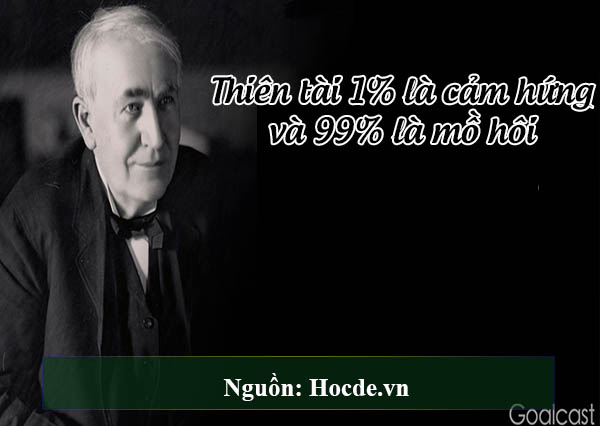